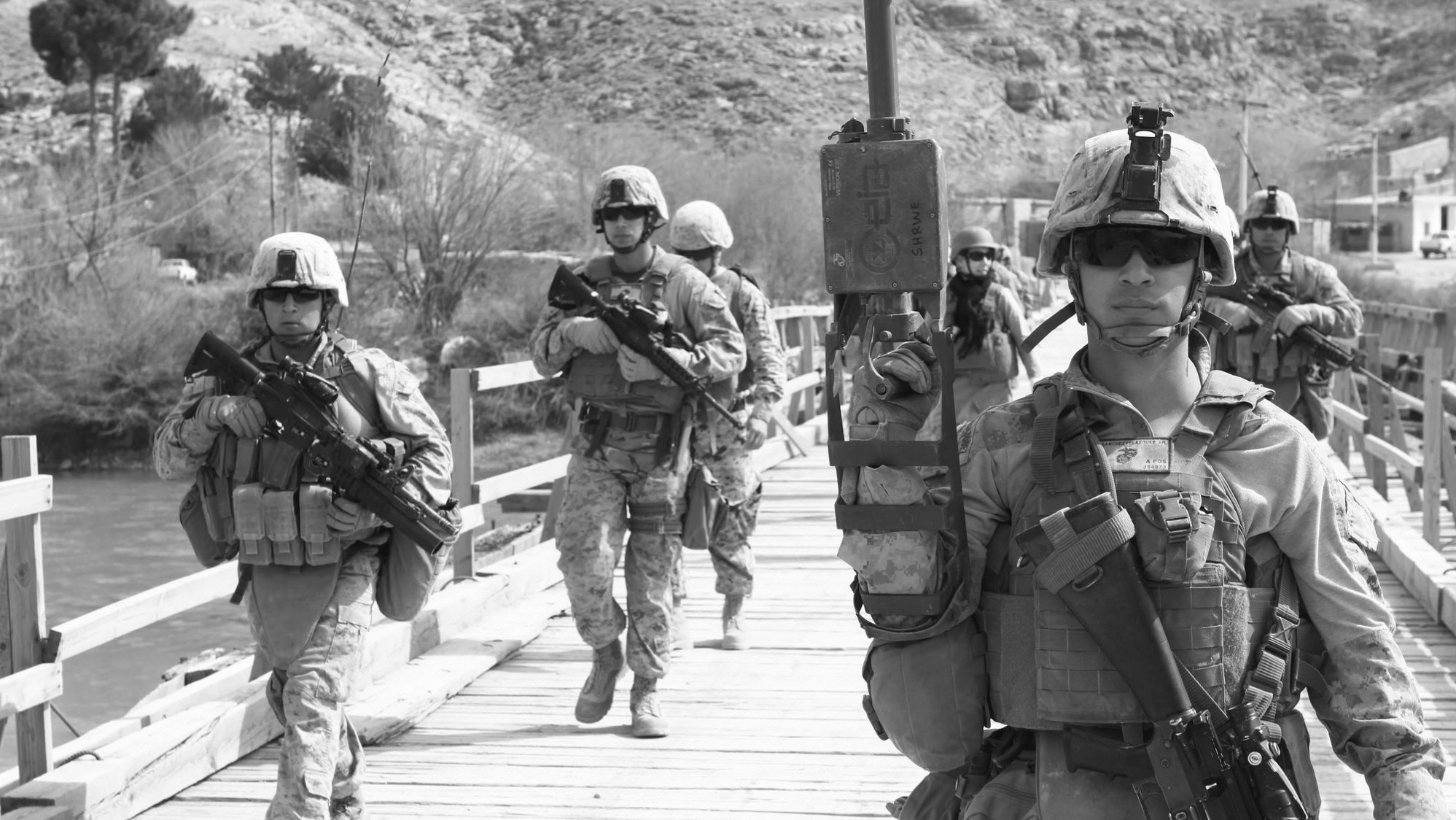 Delivering Innovation at Speed & Scale
Pete Newell, BMNT
www.bmnt.com
pnewell@bmnt.com
@ peteranewell 
@hacking4defense
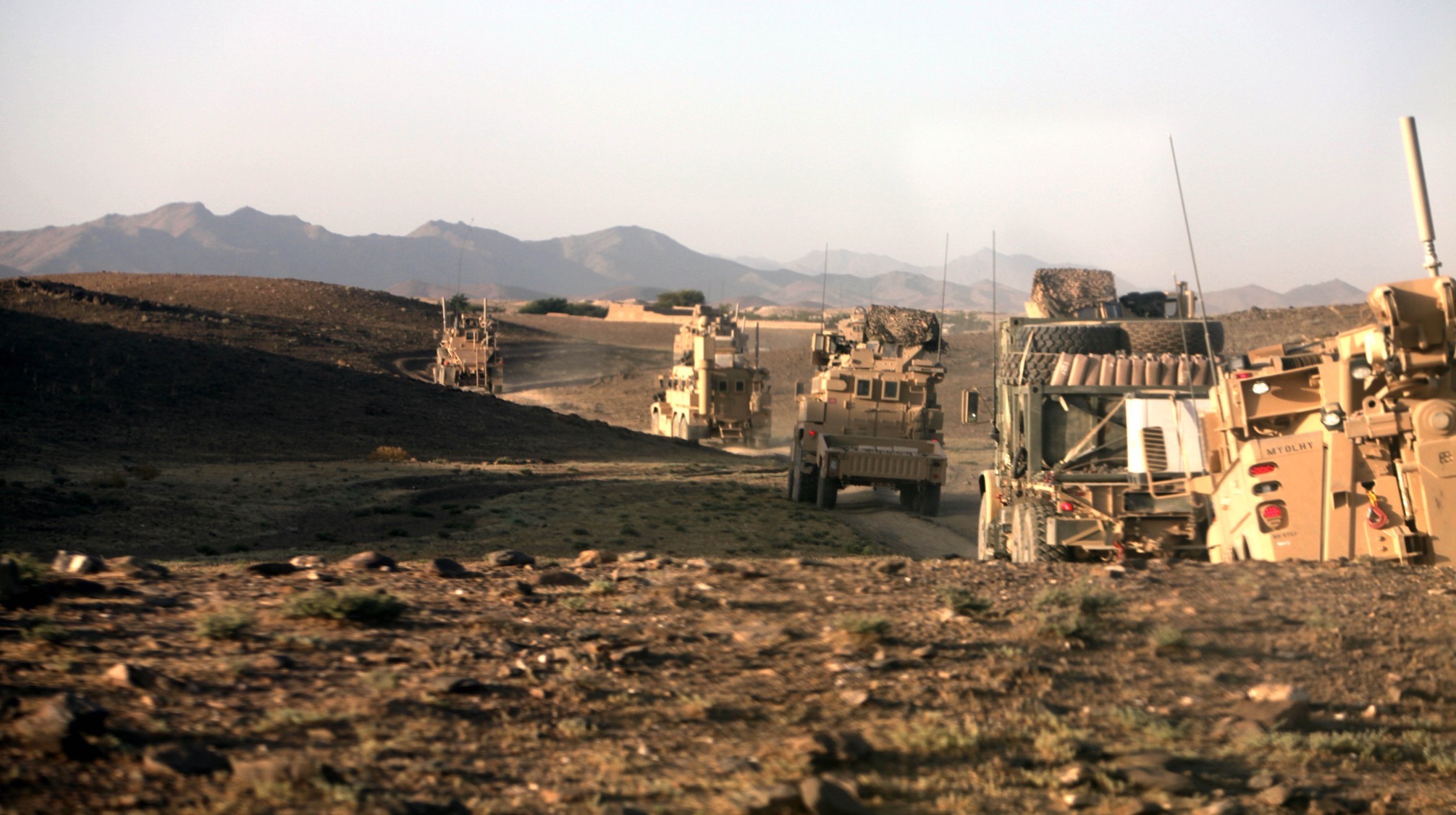 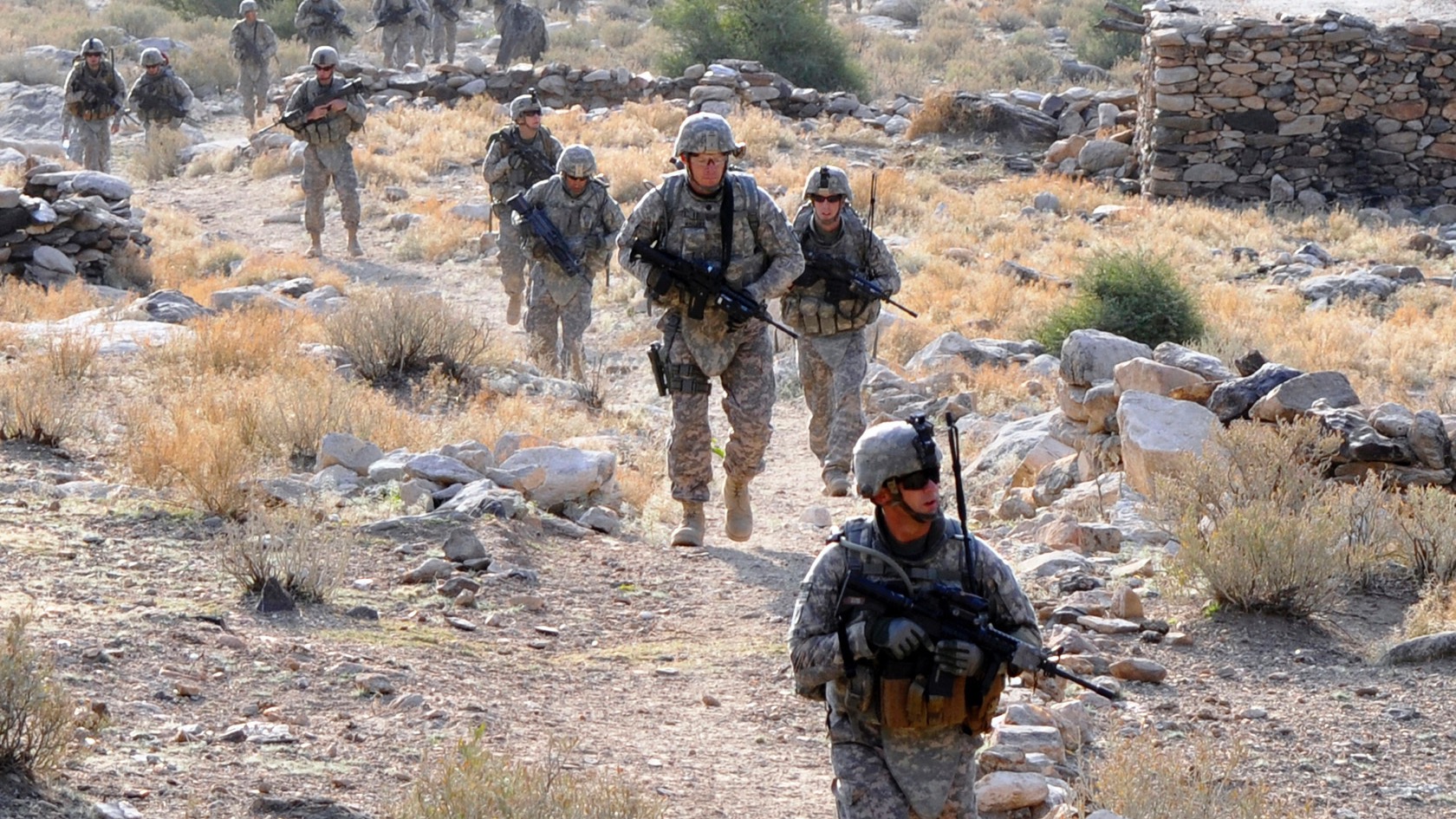 Solutions Delivered
16 Months to recognize and articulate the problem

12 more months to deliver solutions
Observe
Act
Orient
Decide
28
Months
Observe
Observe
8
Months
Act
Act
Orient
Orient
Decide
Decide
28
Months
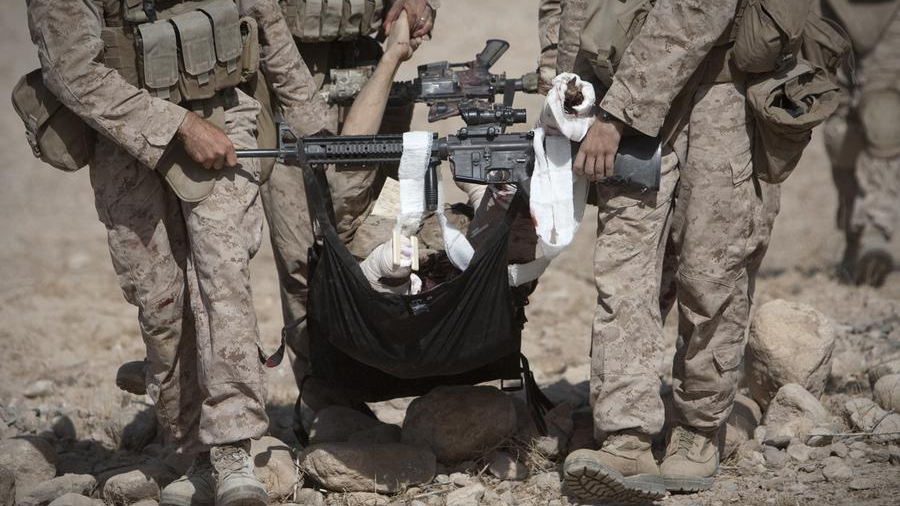 4,896 Casualties
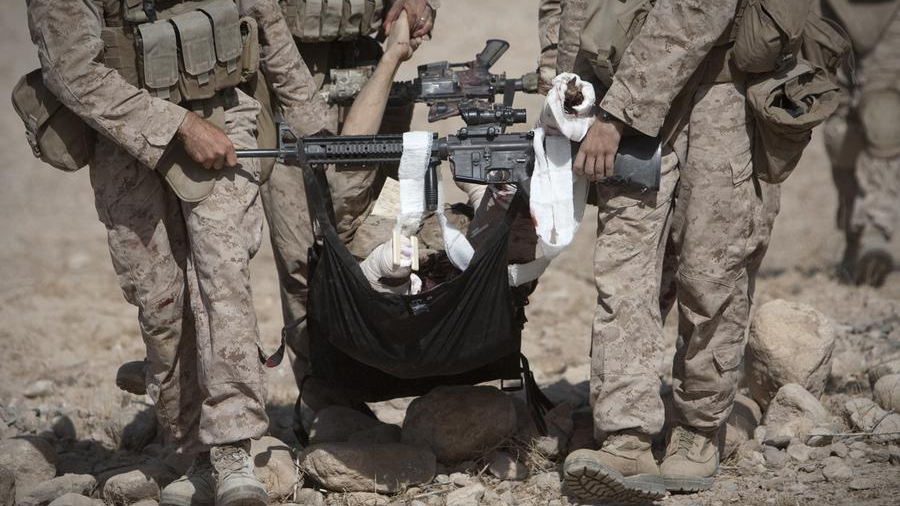 PIVOT
We had problems
We were not present where the problems were
We had problems
We were not present where the problems were
We lacked peripheral vision and we were unable to predict emerging threats
We had problems
We were not present where the problems were
We lacked peripheral vision and were not predictive of emerging threats
We lacked lacked a contextual understanding of the environment our problems existed in or the speed they changed
We had problems
We were not present where the problems were
We lacked peripheral vision and were not predictive of emerging threats
We lacked lacked a contextual understanding of the environment our problems existed in or the speed they changed
We lacked the partnerships we need to produce multiple options to solve problems
We had problems
We were not present where the problems were
We lacked peripheral vision and were not predictive of emerging threats
We lacked lacked a contextual understanding of the environment our problems existed in or the speed they changed
We lacked the partnerships we need to produce multiple options to solve problems
We weren’t aggressive enough, striving for solutions rather than MVP’s
We had problems
We were not present where the problems were
We lacked peripheral vision and were not predictive of emerging threats
We had no Pipeline for Innovation
We lacked lacked a contextual understanding of the environment our problems existed in or the speed they changed
We lacked the partnerships we need to produce multiple options to solve problems
We weren’t aggressive enough, striving for solutions rather than MVP’s
We had problems
We were not present where the problems were
We lacked peripheral vision and were not predictive of emerging threats
So we built one
We lacked lacked a contextual understanding of the environment our problems existed in or the speed they changed
We lacked the partnerships we need to produce multiple options to solve problems
We weren’t aggressive enough, striving for solutions rather than MVP’s
The REF Innovation Pipeline
A data-driven, disciplined system for delivering innovation at speed
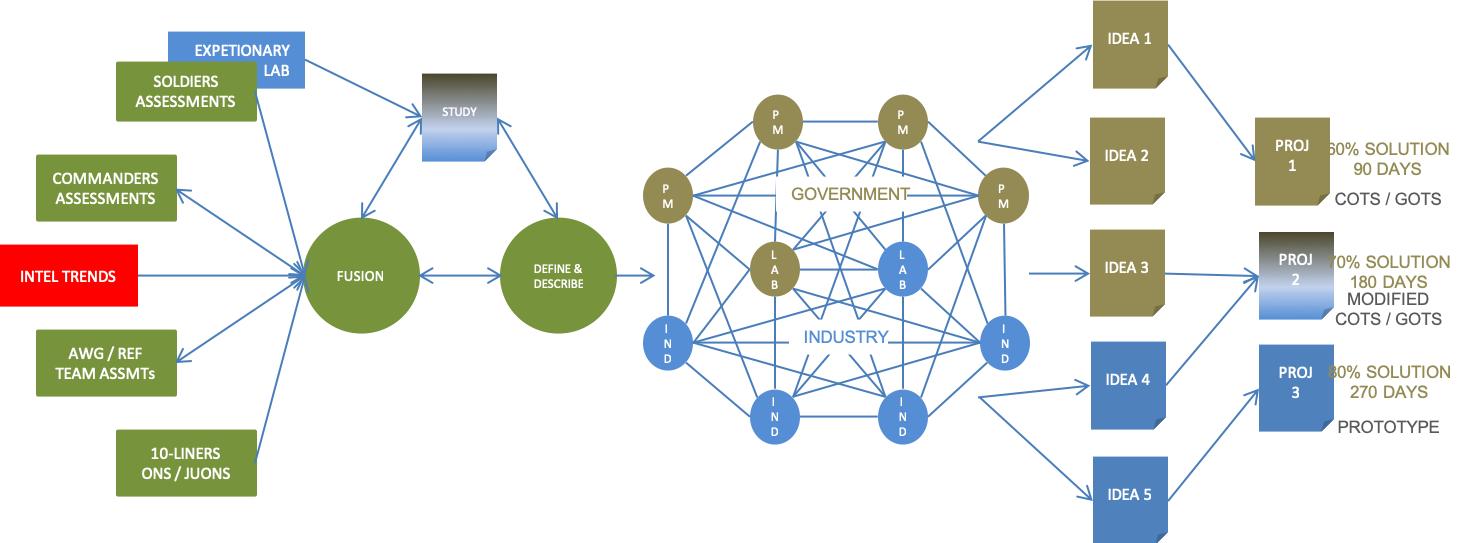 The REF Innovation Pipeline
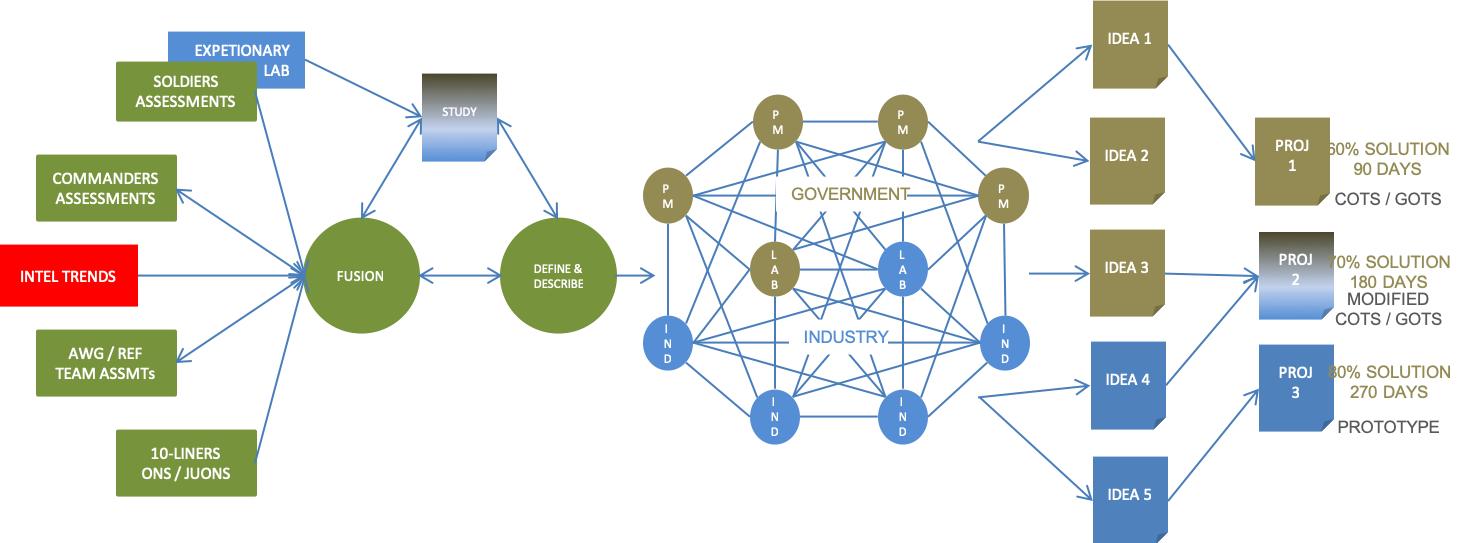 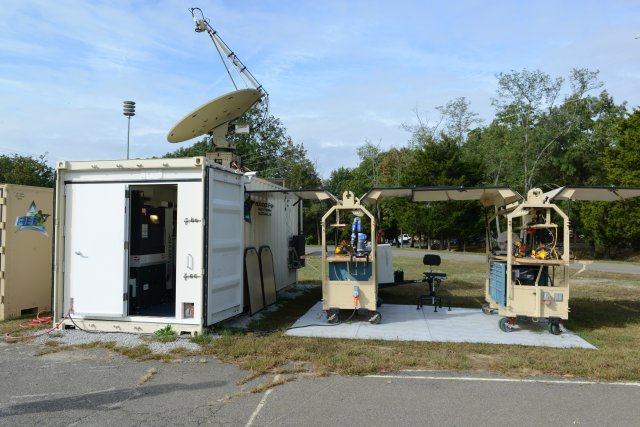 SOURCE
The REF Innovation Pipeline
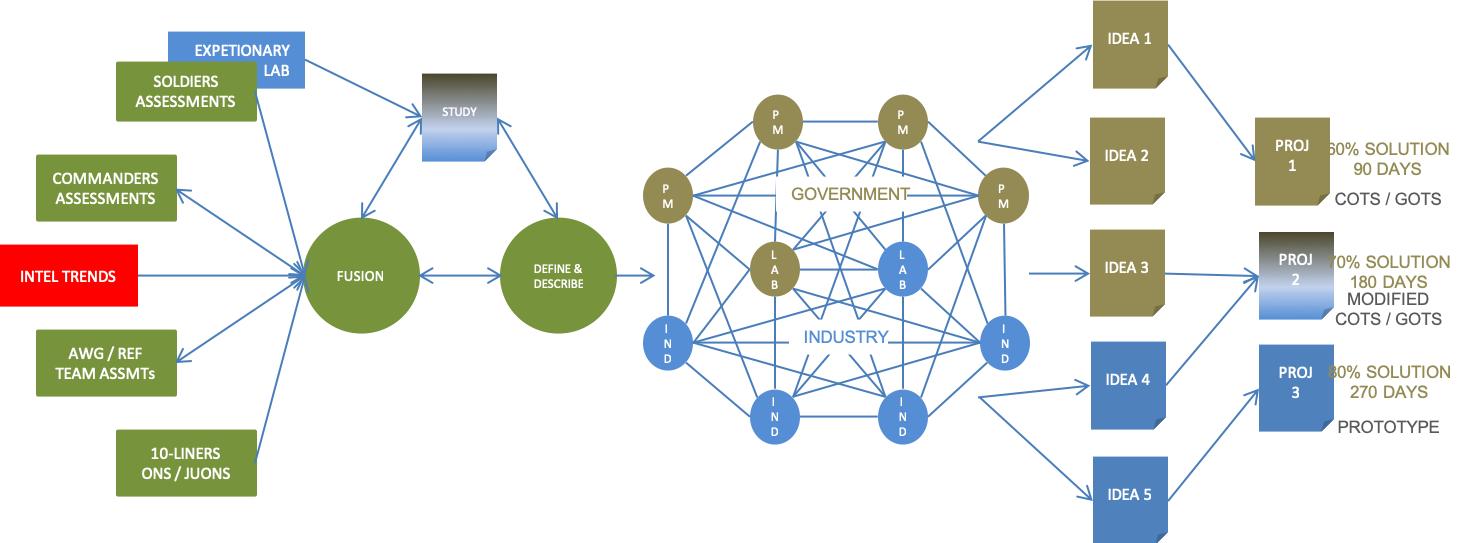 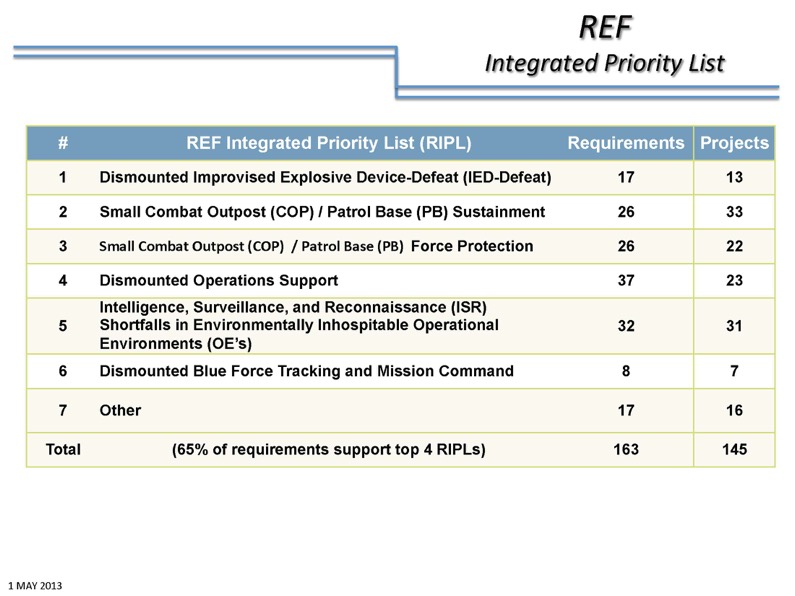 CURATE
The REF Innovation Pipeline
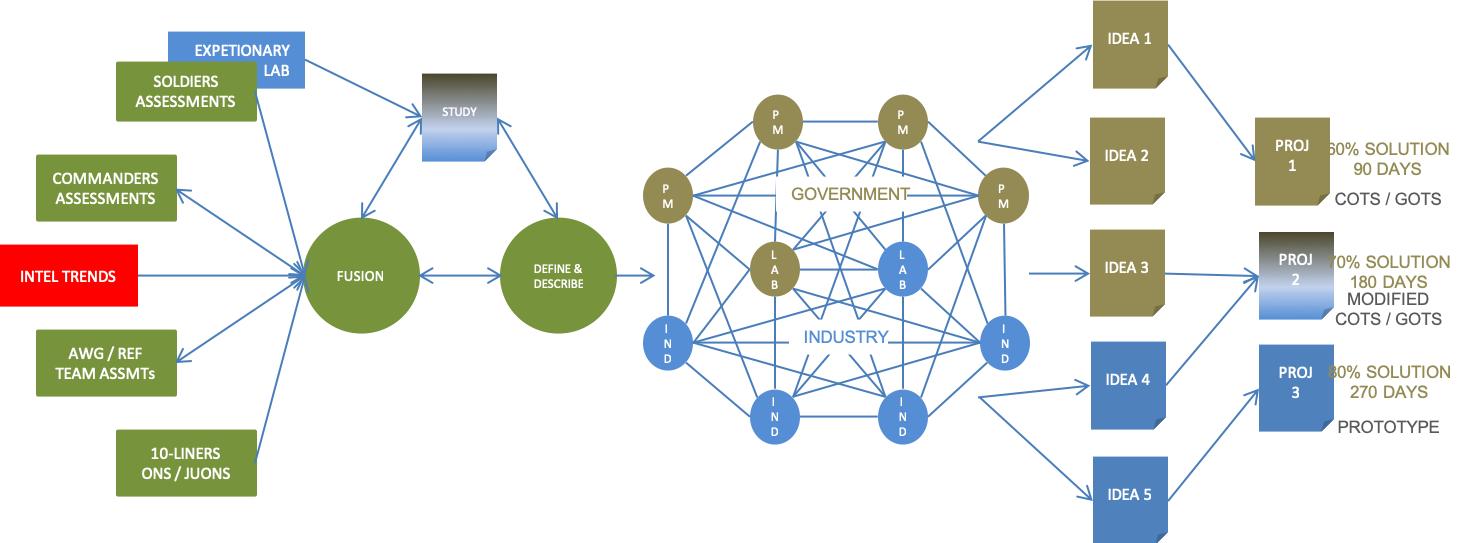 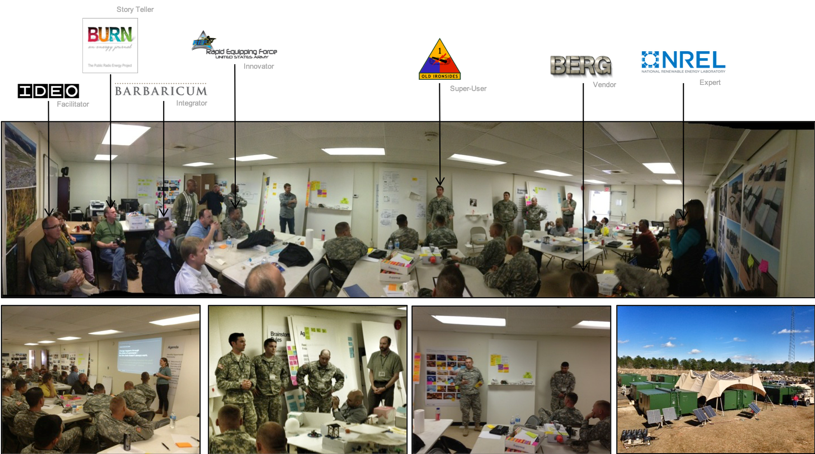 DISCOVER
The REF Innovation Pipeline
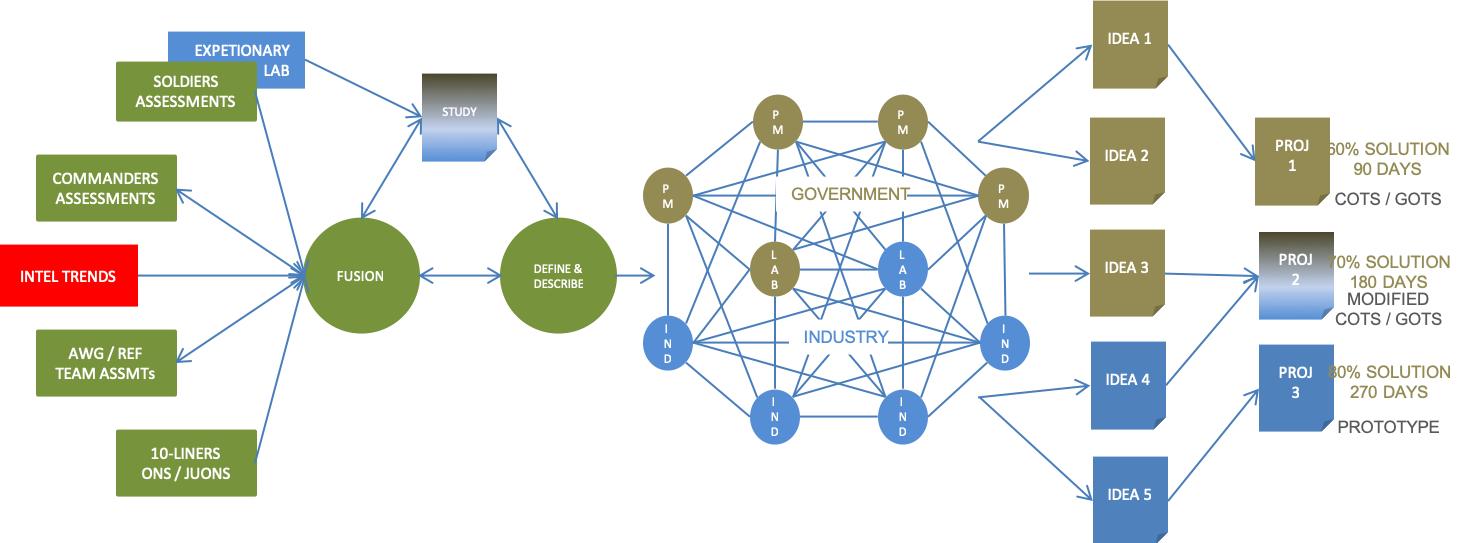 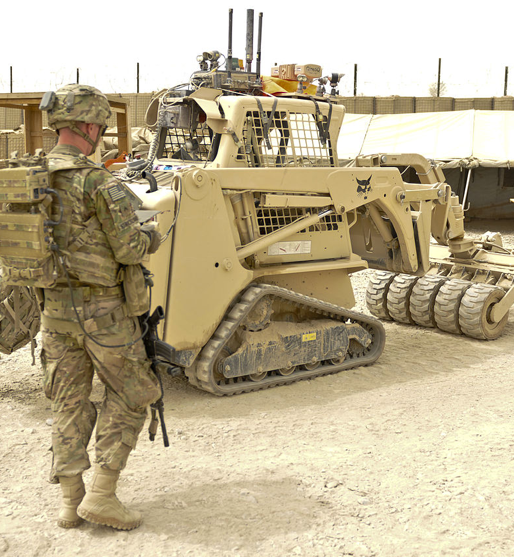 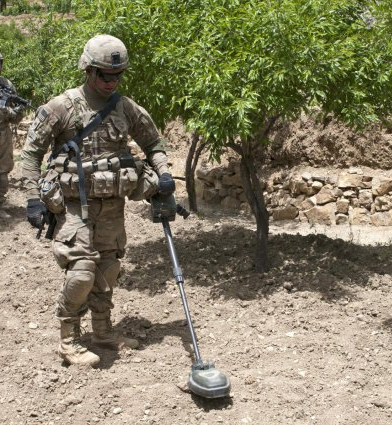 INCUBATE
The Results
850 new problems generated
The Results
850 new problems generated
520 problems prioritized
The Results
850 new problems generated
520 problems prioritized
360 projects initiated
The Results
850 new problems generated
520 problems prioritized
360 projects initiated
115 solutions delivered to the battlefield
The Results
850 new problems generated
520 problems prioritized
360 projects initiated
115 solutions delivered to the battlefield
20 solutions transitioned to Programs of Record
The Results
850 new problems generated
520 problems prioritized
360 projects initiated
115 solutions delivered to the battlefield
20 solutions transitioned to Programs of Record
$1.5 Billion invested
The Innovation Pipeline
What we learned on the battlefield had larger implications
©2019 BMNT & Steve Blank
28
The Innovation Pipeline
Requires a disciplined, evidence-based, data-driven, process for connecting innovation activities into an accountable system that rapidly delivers solutions to hard problems

There are 5 steps in the Pipeline
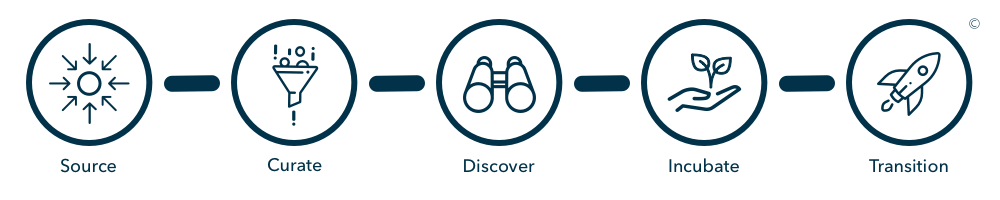 ©2019 BMNT & Steve Blank
29
When operationalized… 
the innovation pipeline creates a funnel for innovation
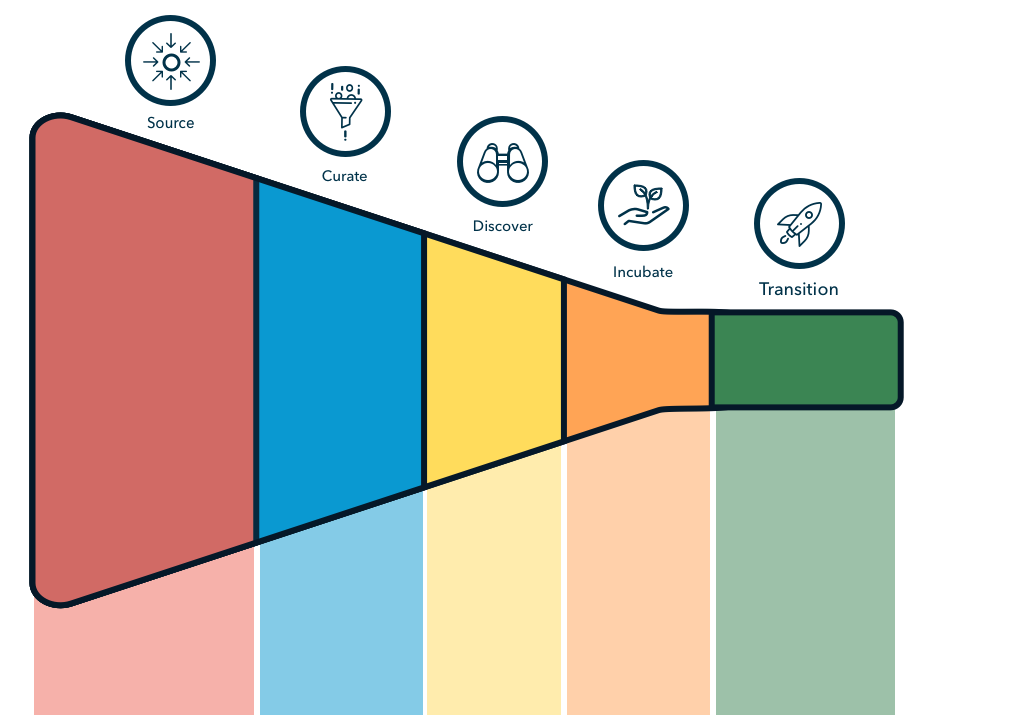 Ideas

Technology

Problems

People
Deployed
Solutions
©2019 BMNT & Steve Blank
30
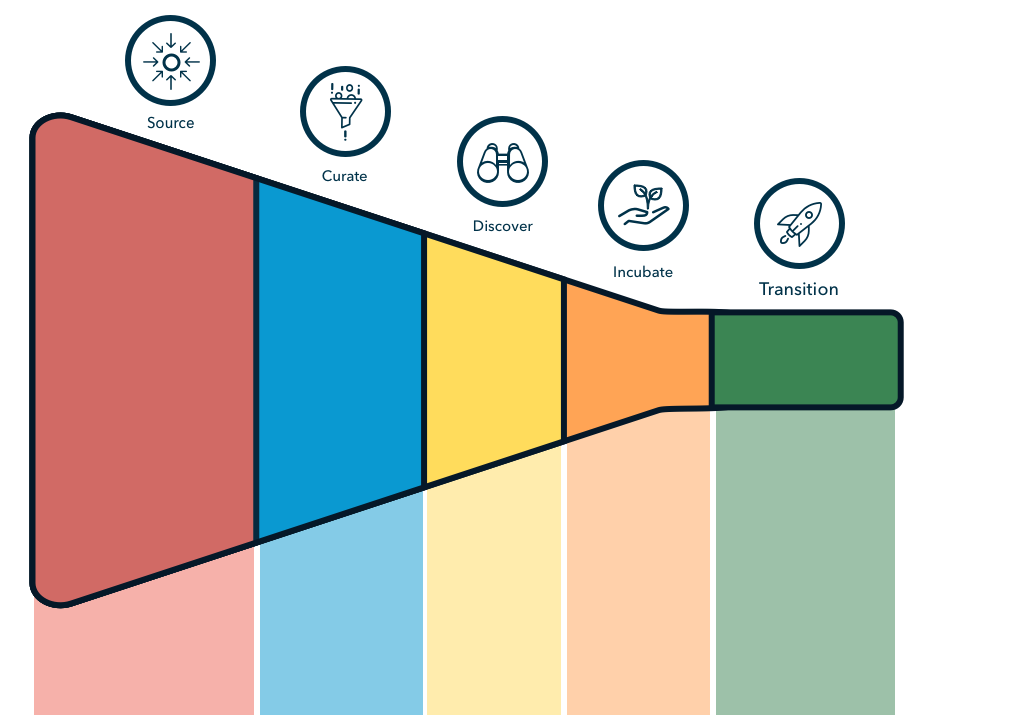 181 GOV/COM entities engaged
540 Problems Curated
122 
Teams in Discovery
9 
Solutions
Delivered
28 
Solutions in 
Incubation
1800 
People Trained
H4D & BMNT
2018
EOY Snapshot
1391 Problems Sourced
% moving forward
38%
23%
32%
23%
1391 Problems
% of original total
.6%
2%
9%
31
©2019 BMNT & Steve Blank
Each step requires it’s own support structure
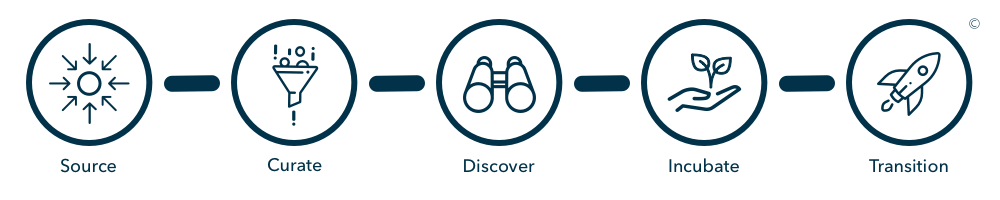 Strategy
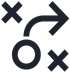 Pipeline & Infrastructure Process
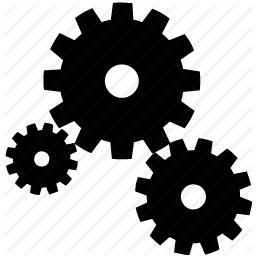 Activities, Methodologies, & Tools
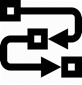 32
Metrics & Data
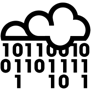 ©2019 BMNT & Steve Blank
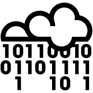 Hard choices must be made between steps
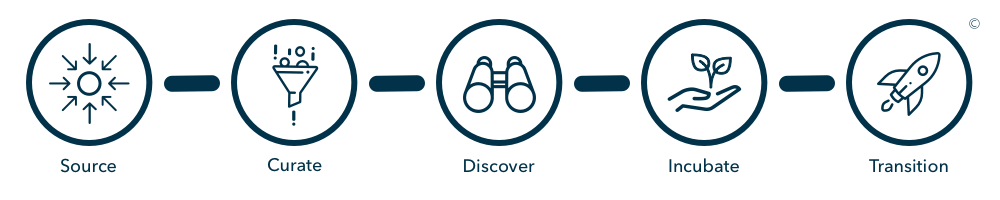 WE GRADE:

The technology readiness level (Technology Readiness Level or TRL)

A team’s ability to deliver the solution (Investment Readiness Level or IRL)

The user’s willingness to adopt the solution (Adoption Readiness Level or ARL)
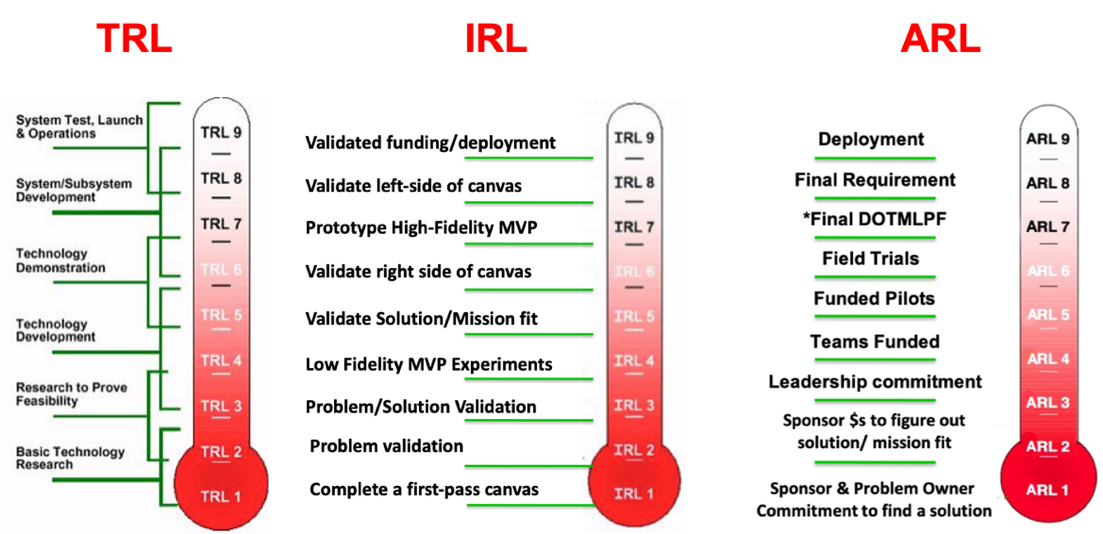 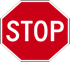 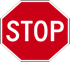 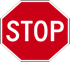 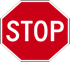 ©2019 BMNT & Steve Blank
33
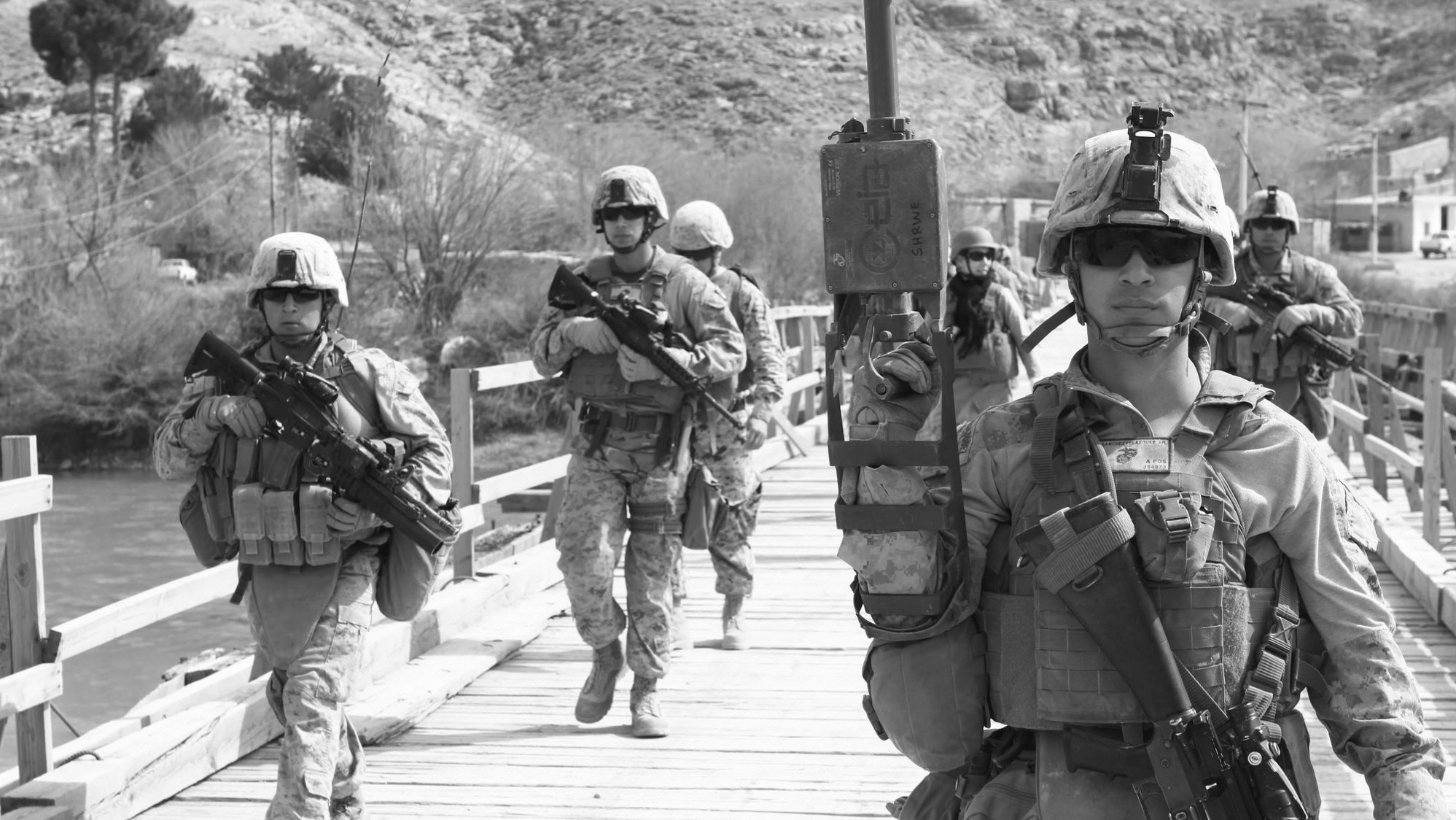 Delivering Innovation at Speed & Scale
Pete Newell, BMNT
www.bmnt.com
pnewell@bmnt.com
@ peteranewell 
@hacking4defense